Las Redes Sociales en la Comunicación Política
Como utilizar las Redes Sociales
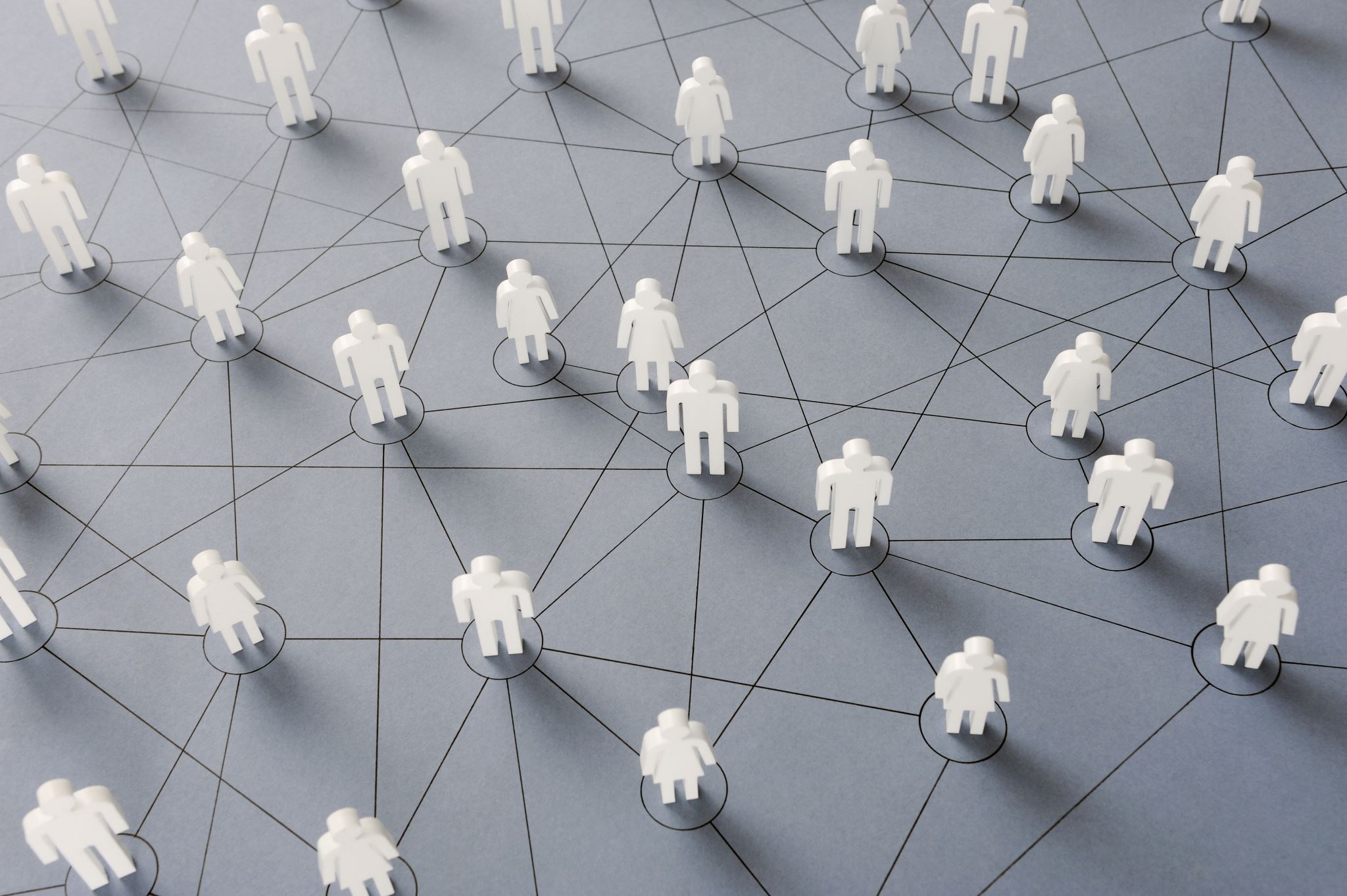 ¿QUÉ SON LAS REDES SOCIALES?
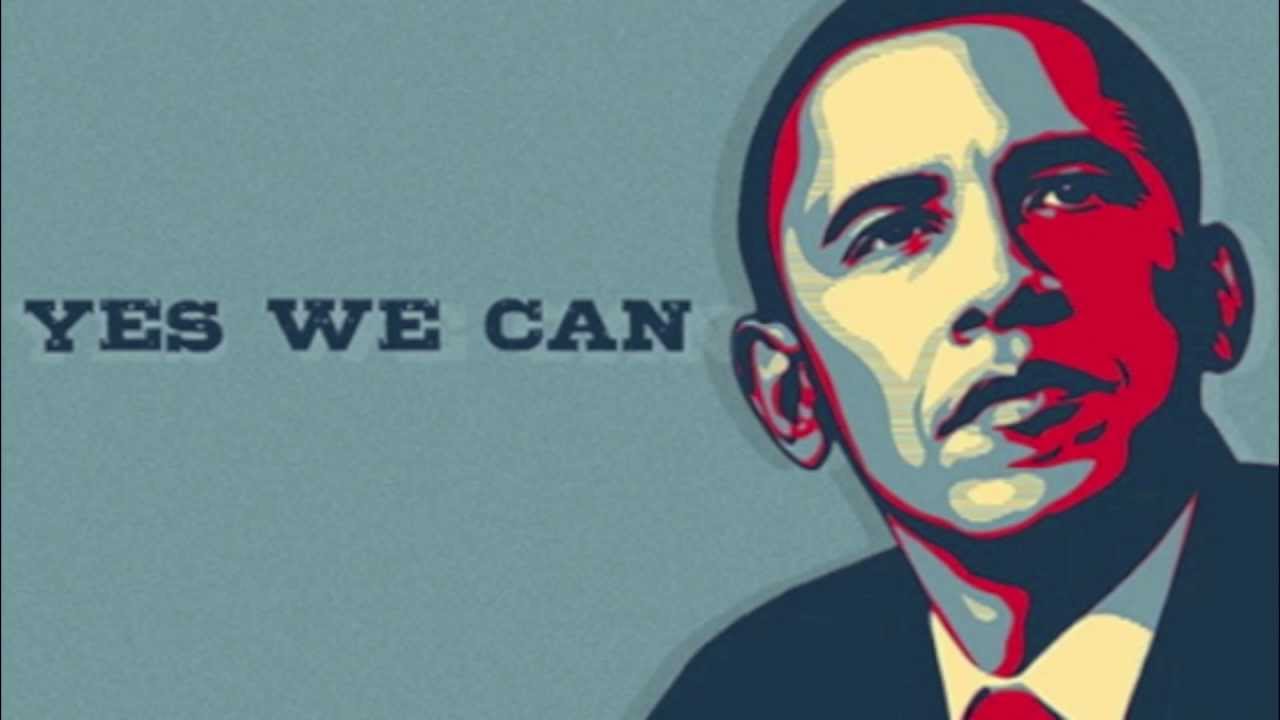 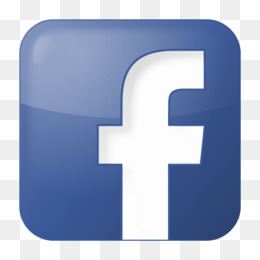 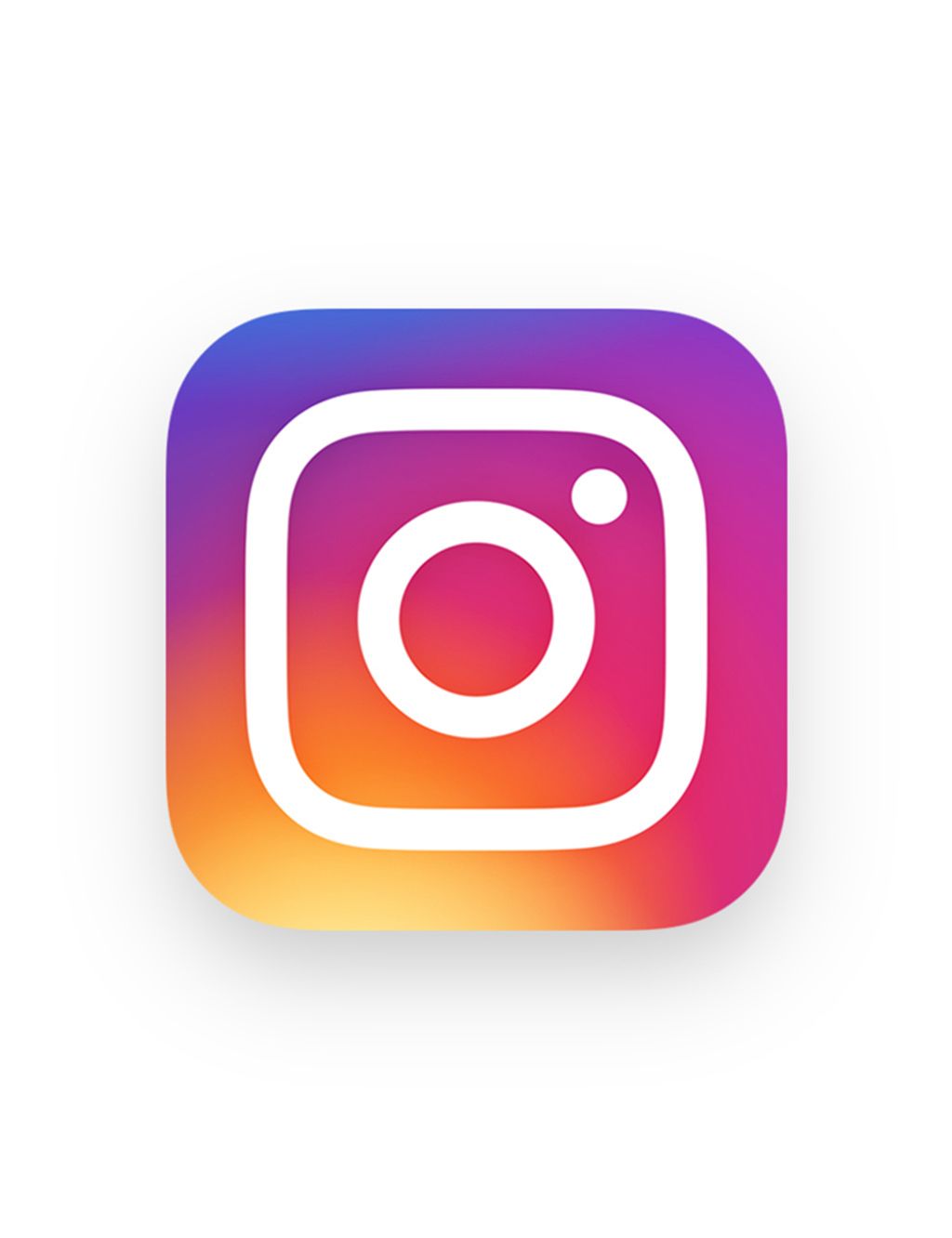 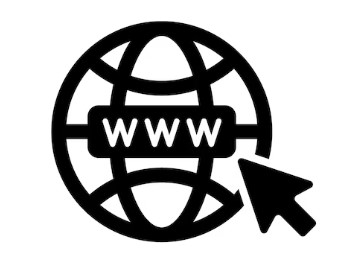 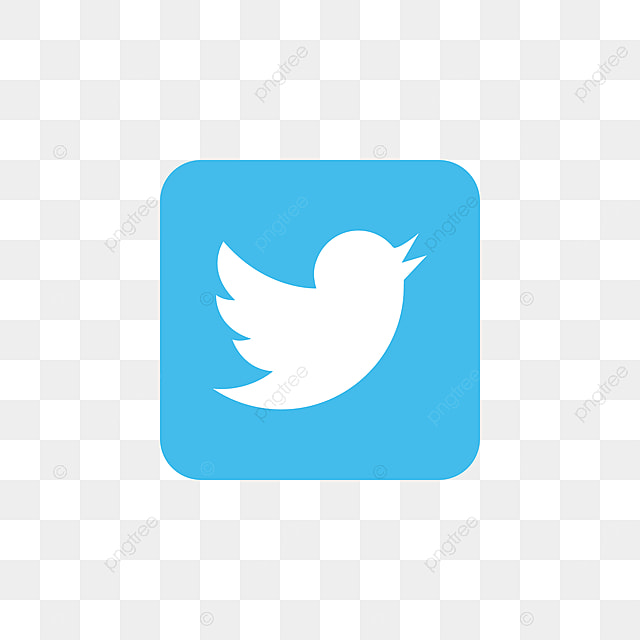 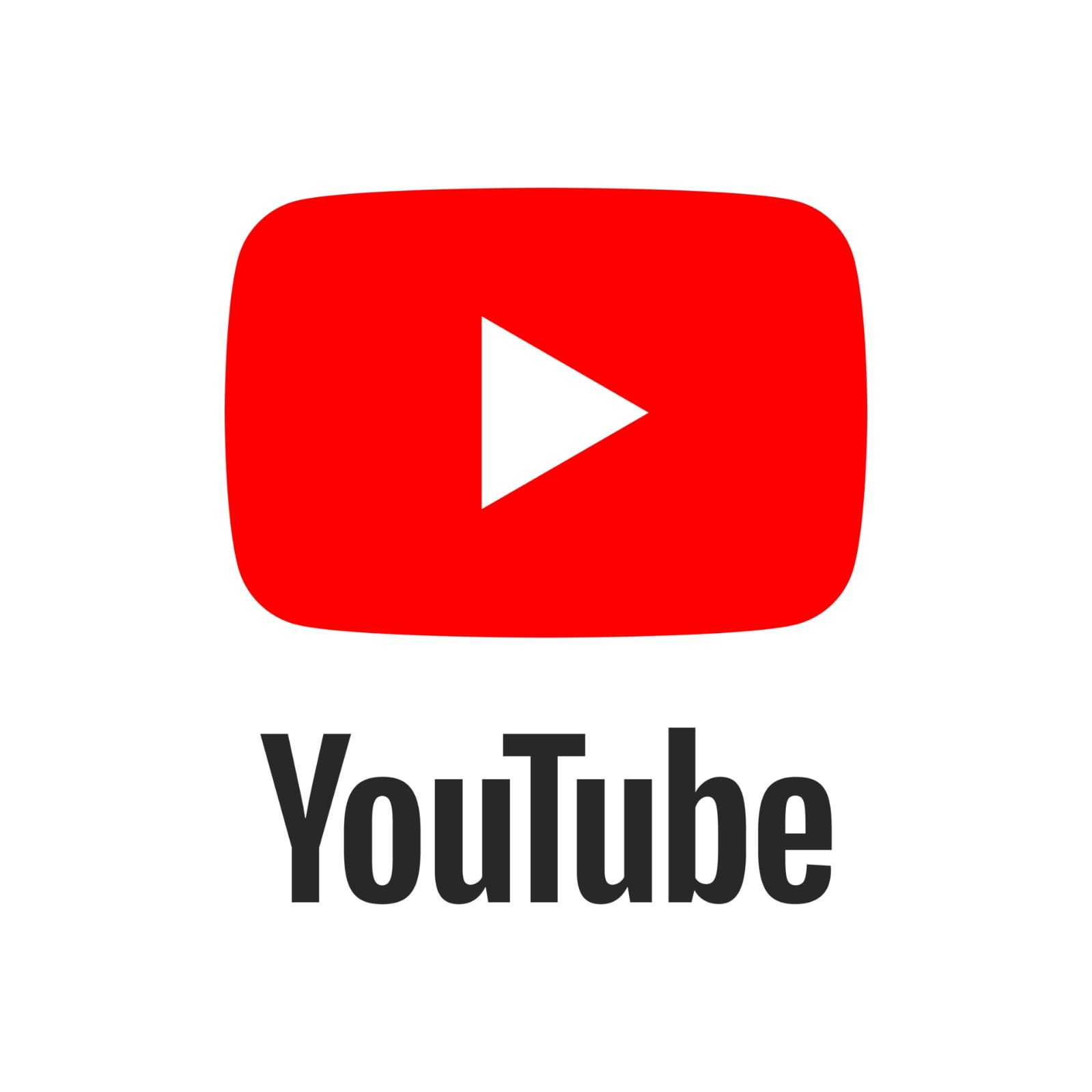 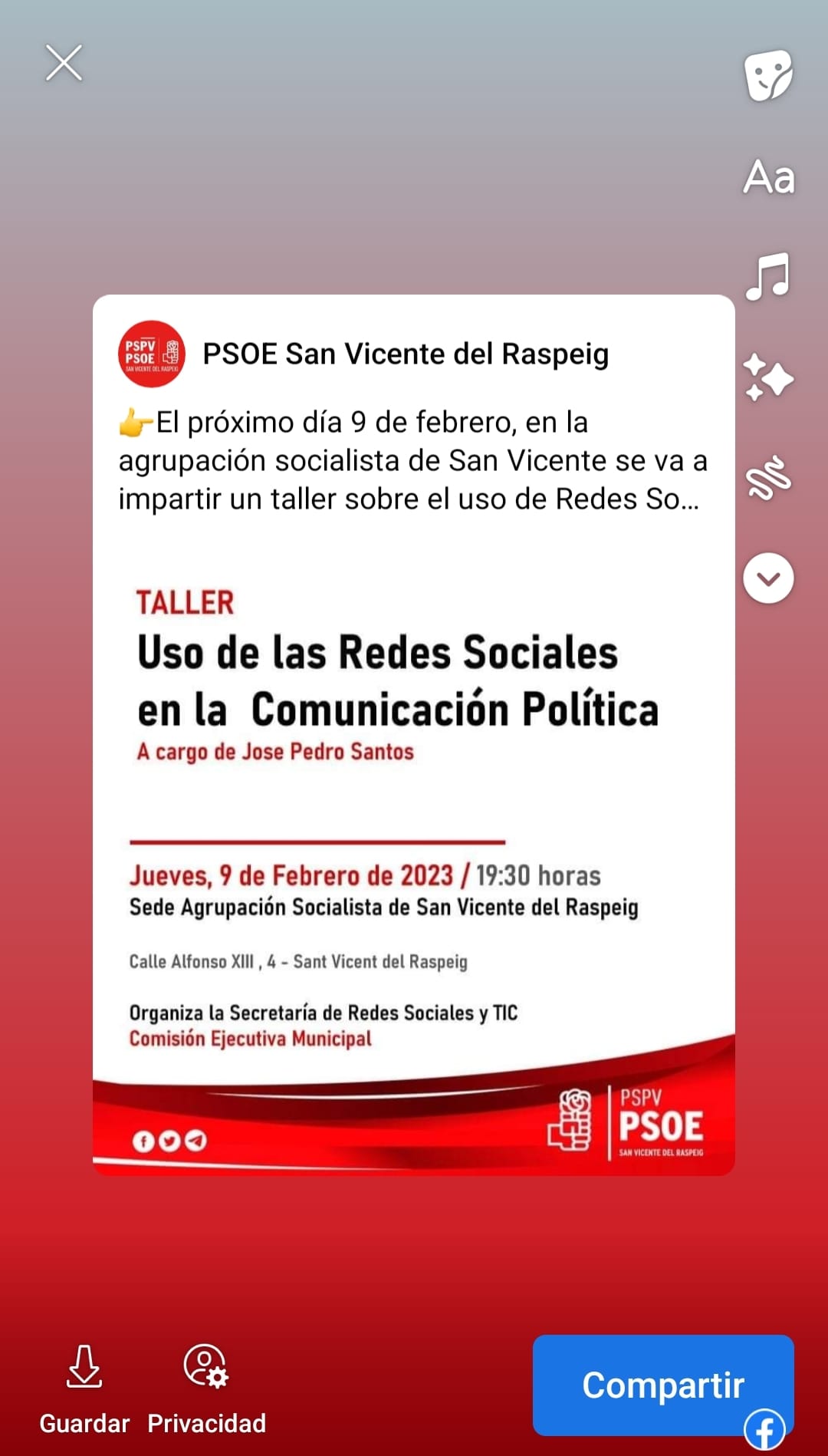 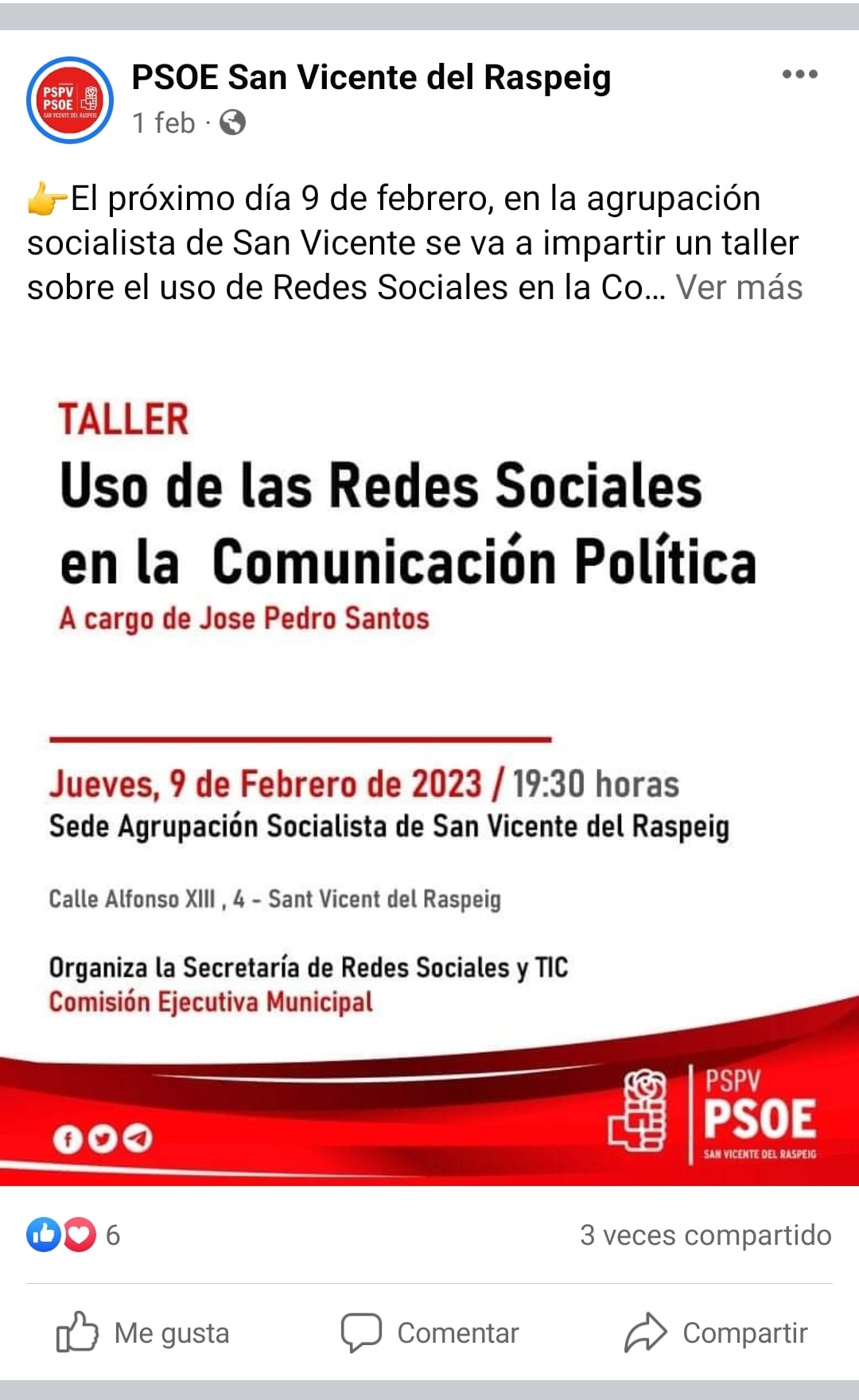 FACEBOOK
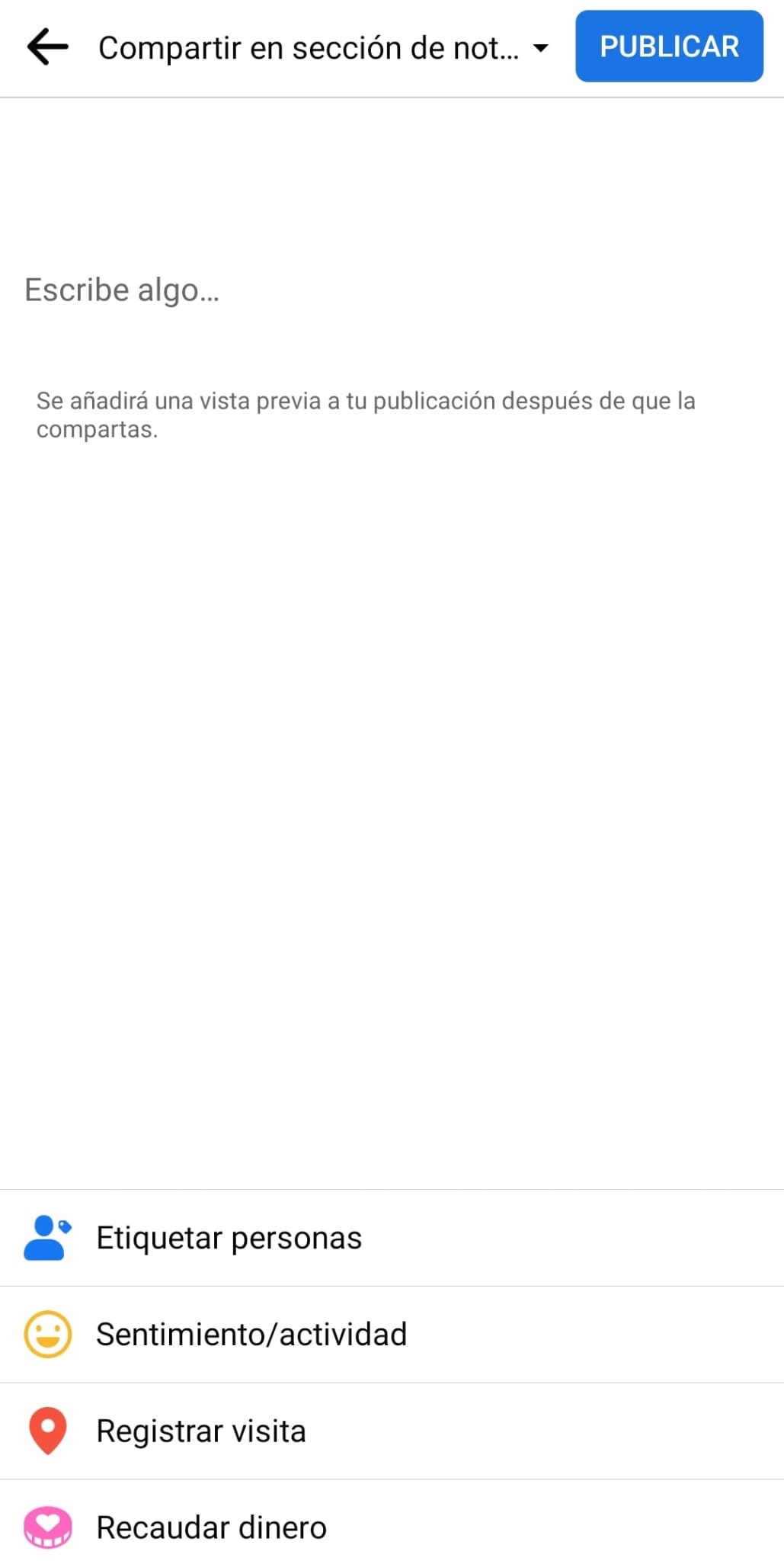 ¿CÓMO COMPARTIR?
Entramos en la página del PSOE San Vicente del Raspeig
Elegimos la noticia que queremos compartir
Le damos a compartir
Se puede editar y compartirla en nuestra historia
Se puede compartir en nuestro estado de Whatsapp o a nuestros contactos
Se puede editar y compartir en la sección de noticias en nuestra página
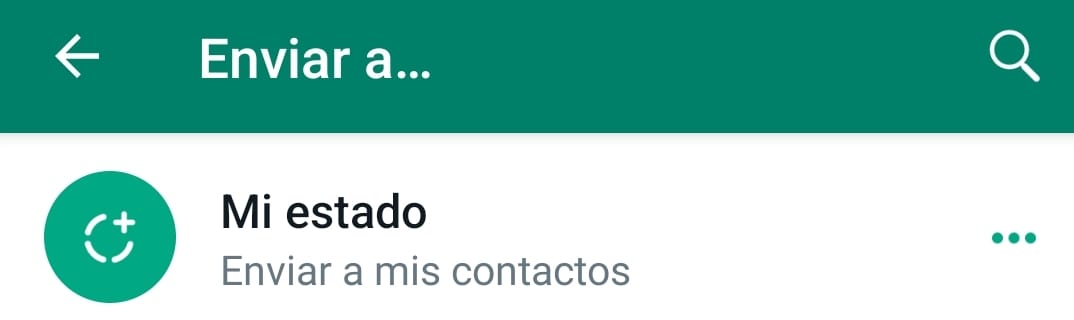 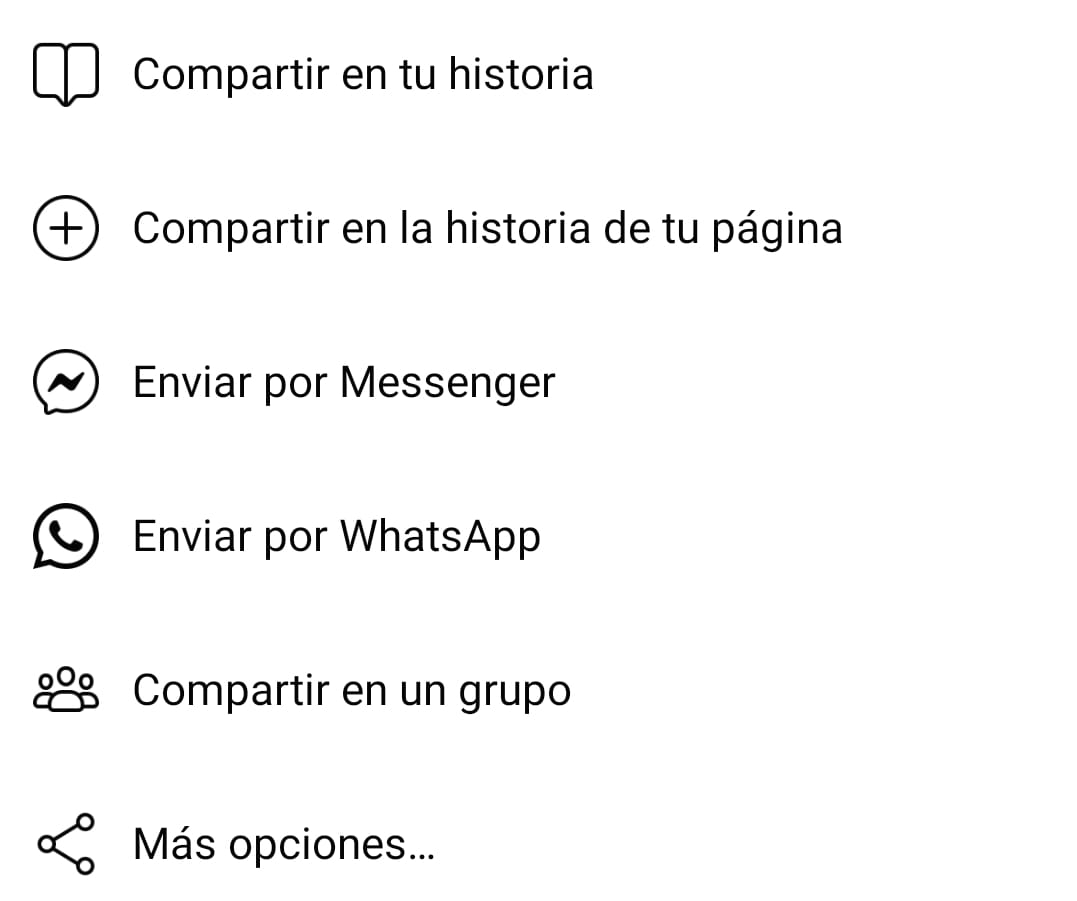 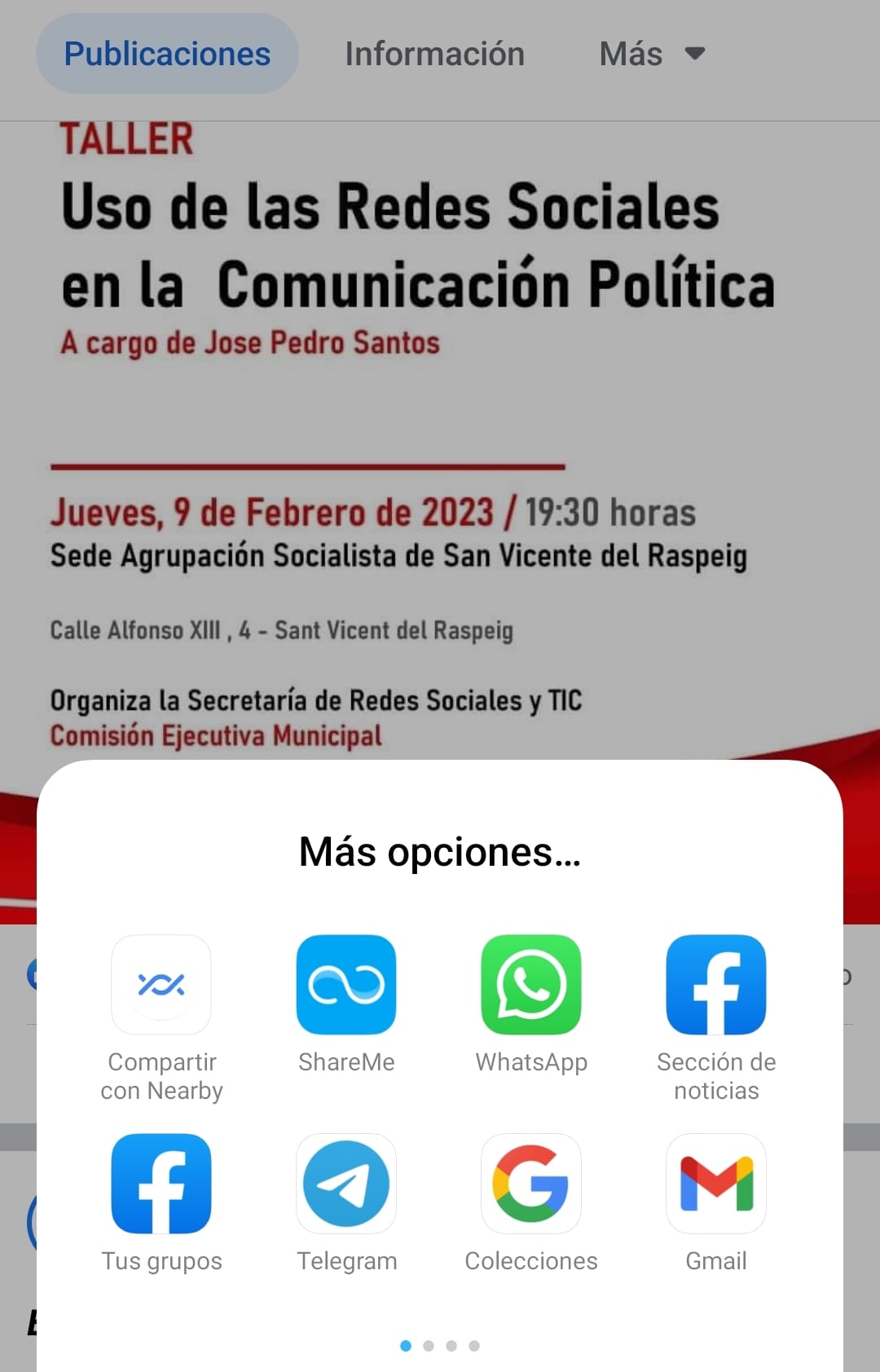 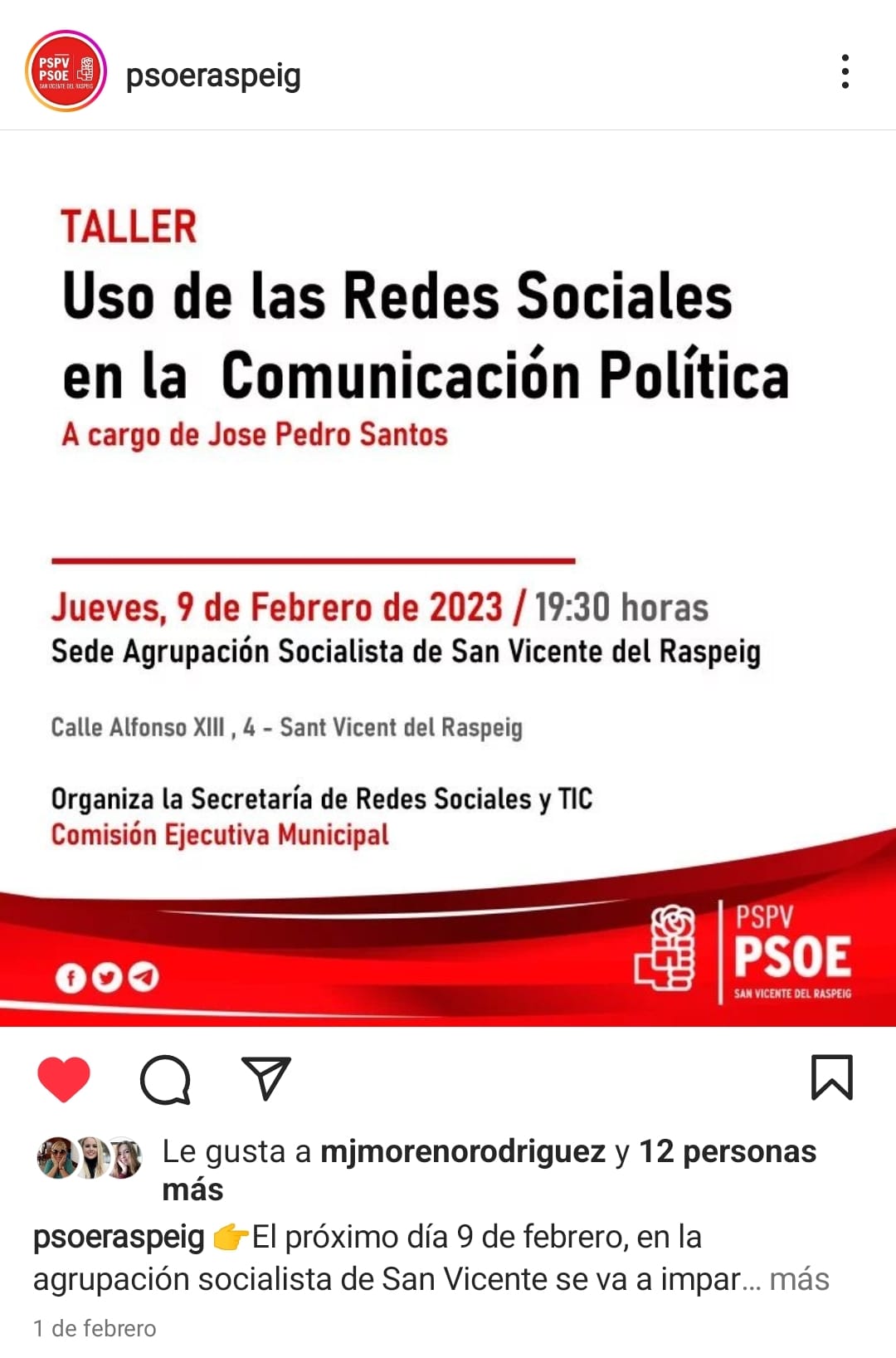 INSTAGRAM
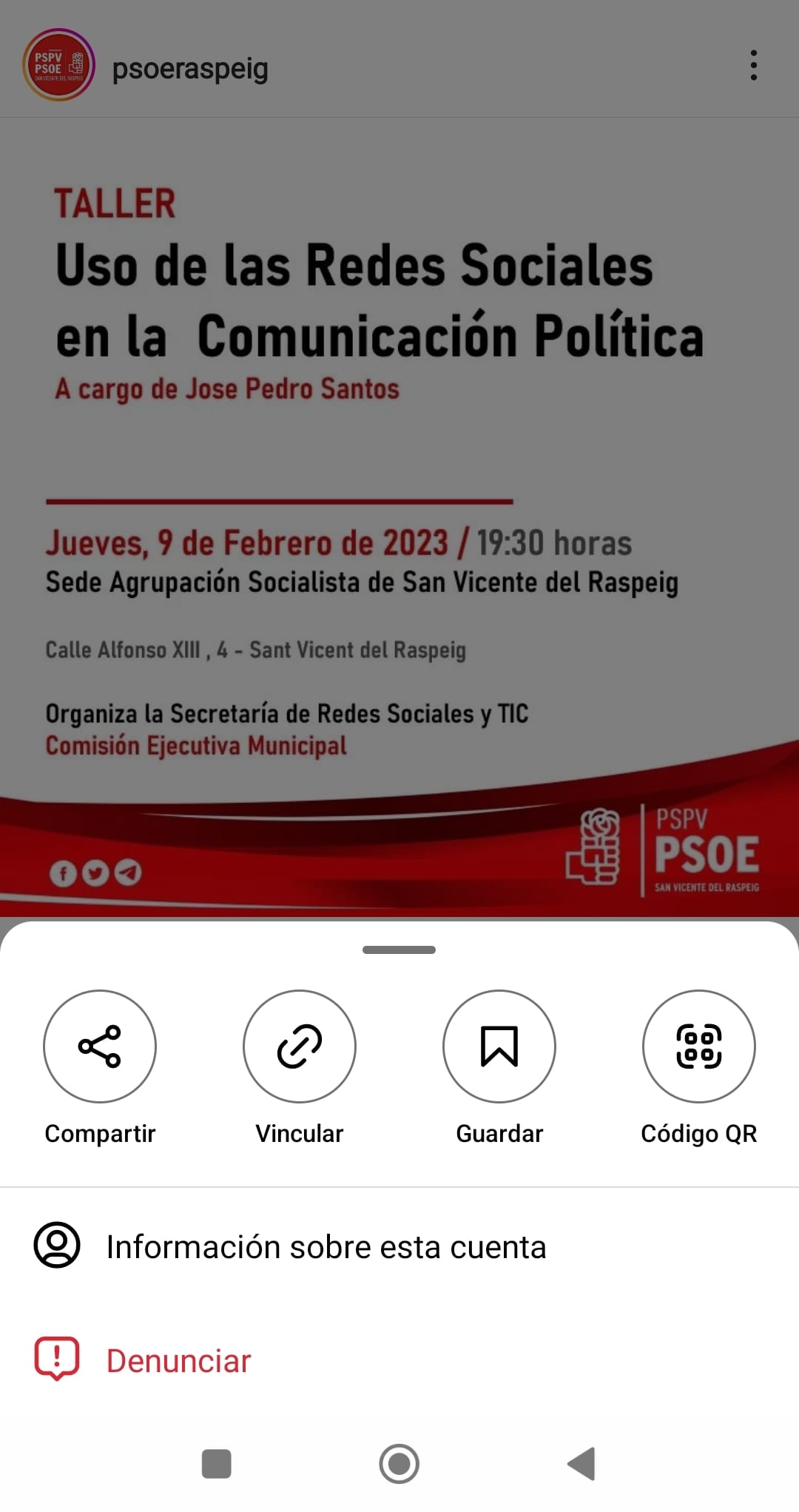 Entramos en el perfil de psoeraspeig
Clicamos en los 3 puntos de la esquina superior derecha
Podemos publicar en nuestro estado de Whastapp, enviar a cualquiera de nuestros contactos o publicar en nuestrasección de noticias de nuestro Facebook
Para compartir en nuestra historia, se clicará sobrey añadimos la publicación a nuestra historia
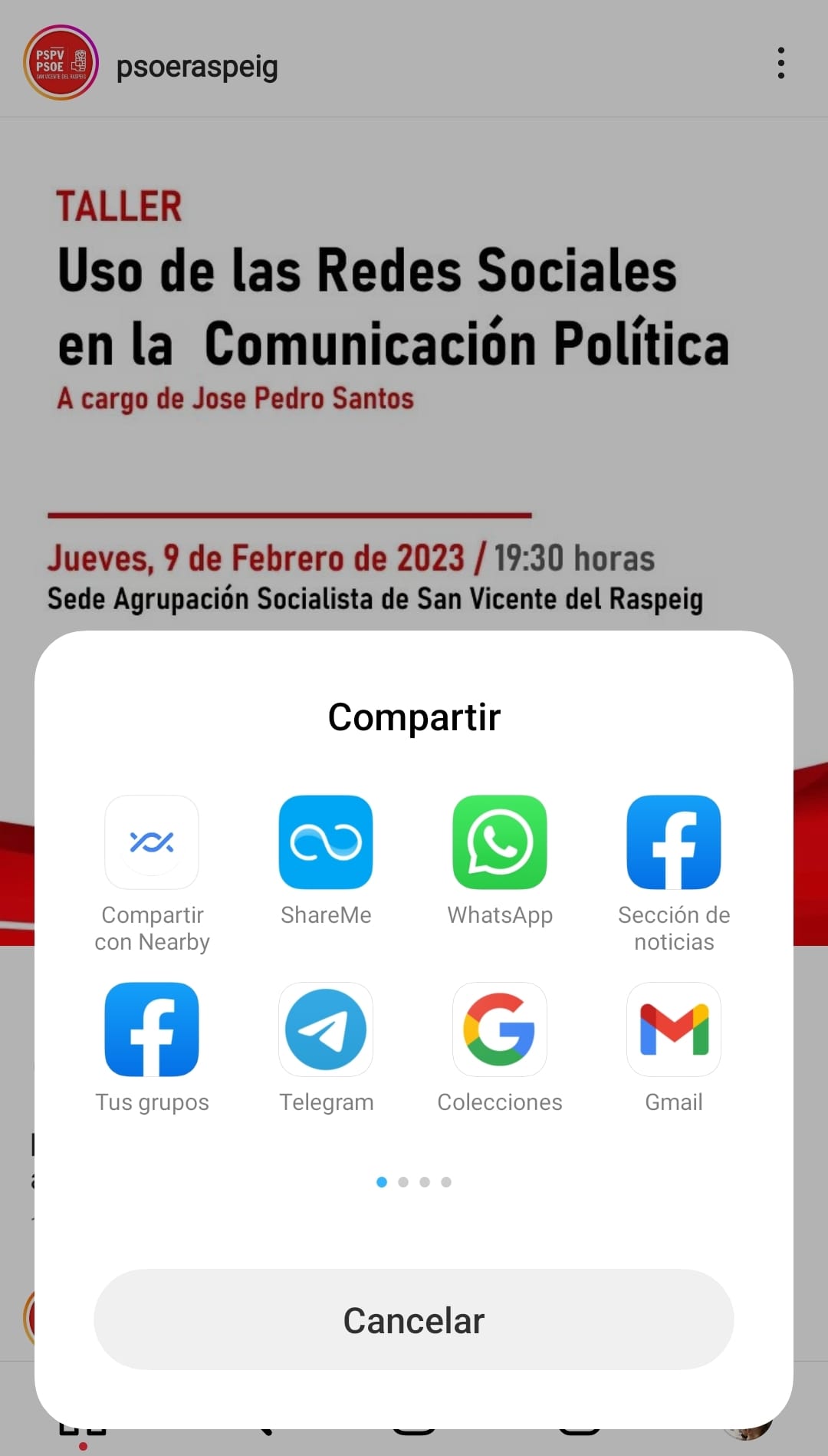 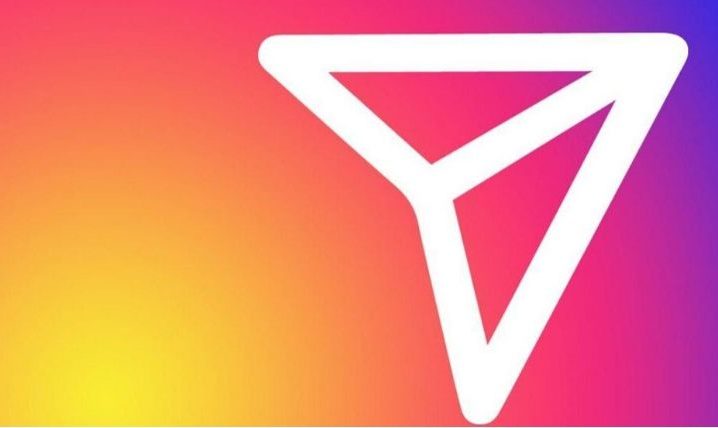 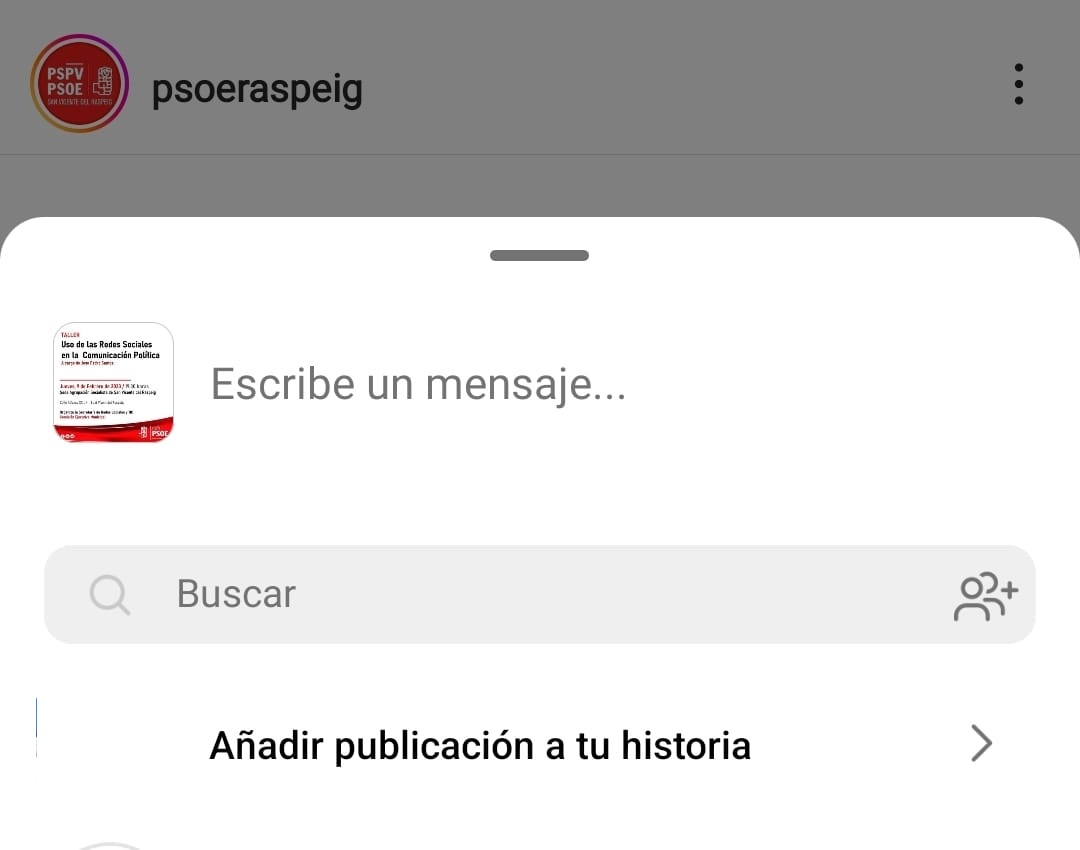 INSTAGRAM
5) Compartir una noticia en tu sección de noticias, se puede publicar como reel (video corto) o cliclando los tres puntosde la esquina inferior derecha, donde se puede editar y compartircomo publicación
6) Si están vinculados Instagram y Facebook, se publicaráautomáticamente, tanto en la sección de noticias como en la historia del Facebook
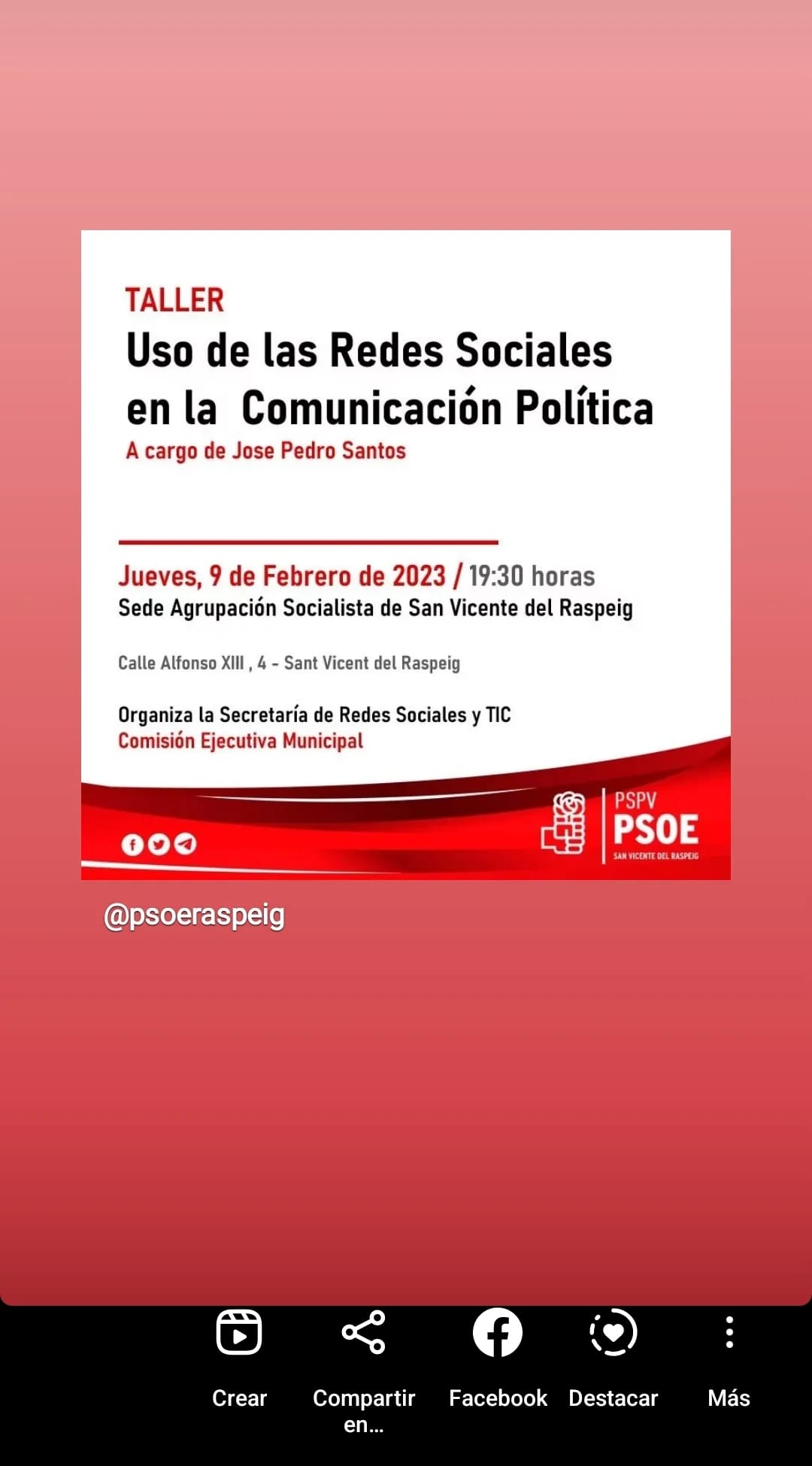 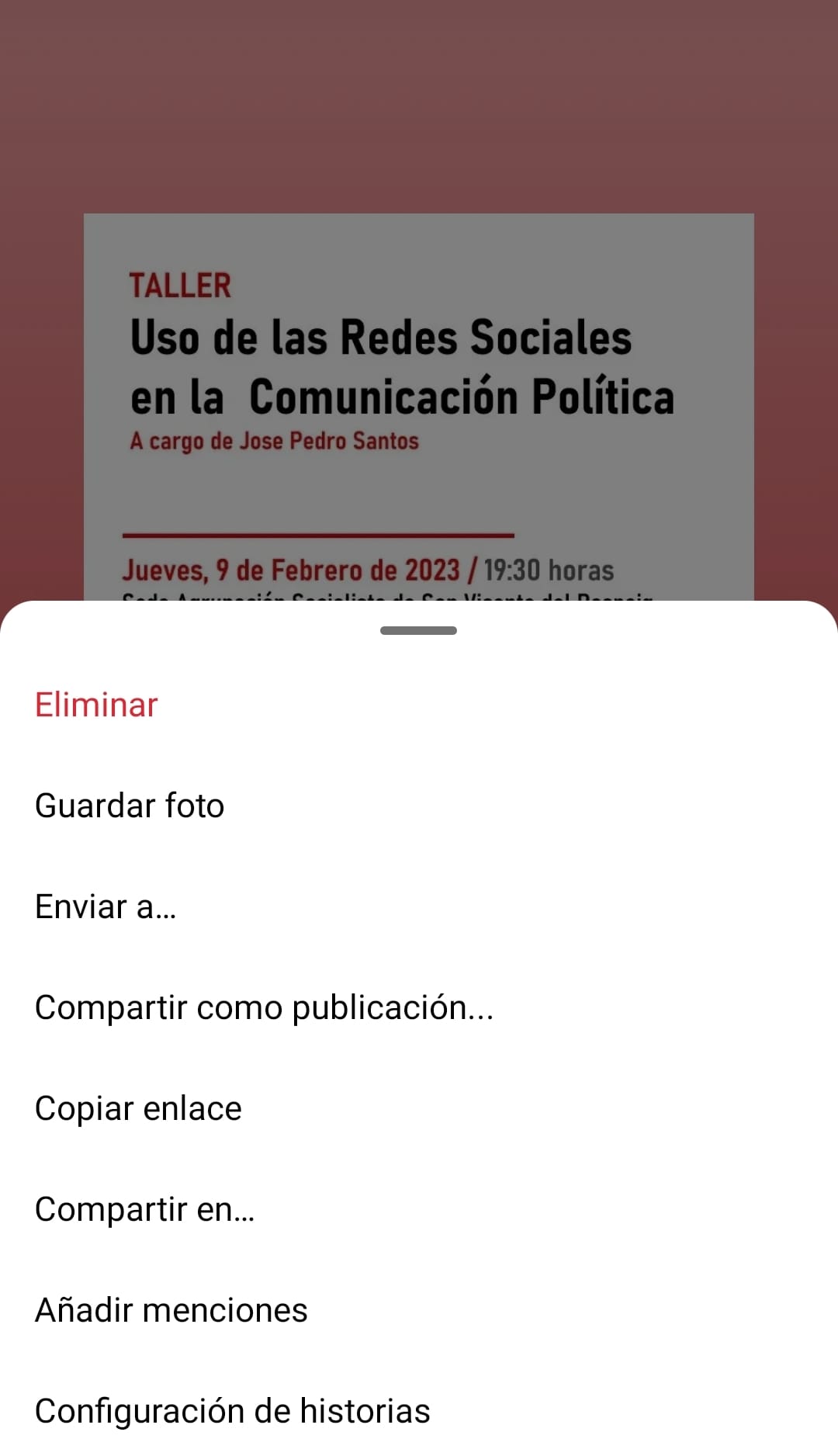 TWITTER
Entramos en @psoeraspeig y le damos a retwittearse compartirá en las publicaciones de nuestro twitter
Pulsamos sobre el icono de compartir (esquina inferior derecha)
Se podrá compartir: en nuestra historia y contactos de Whastapp, en nuestra historia de Instagram y en nuestra selección de noticias de Facebook
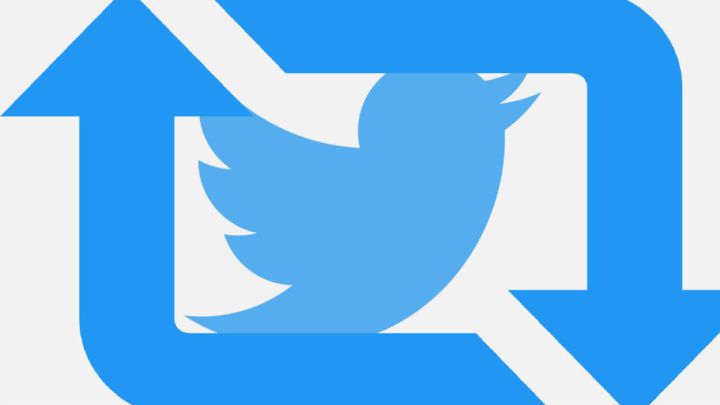 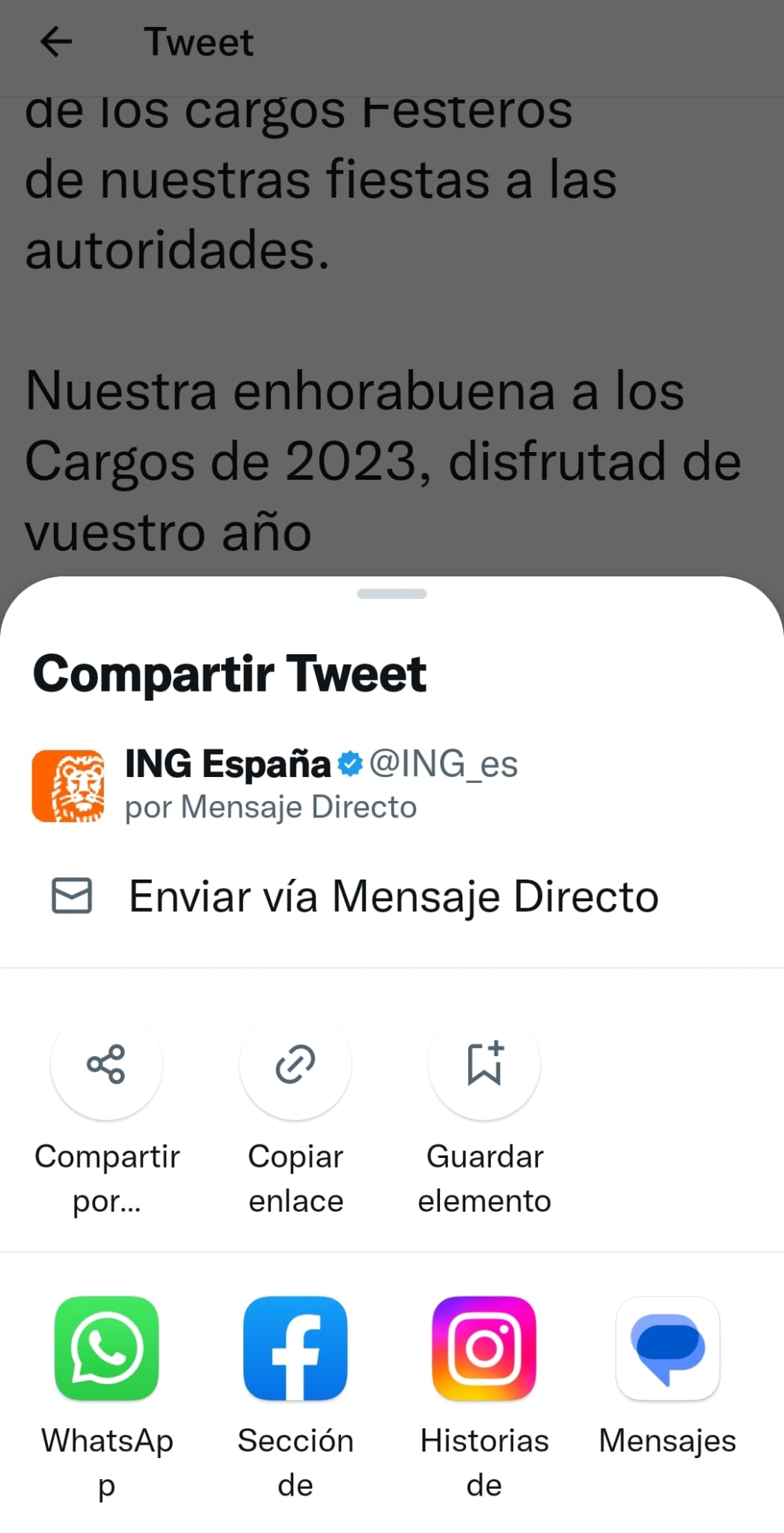 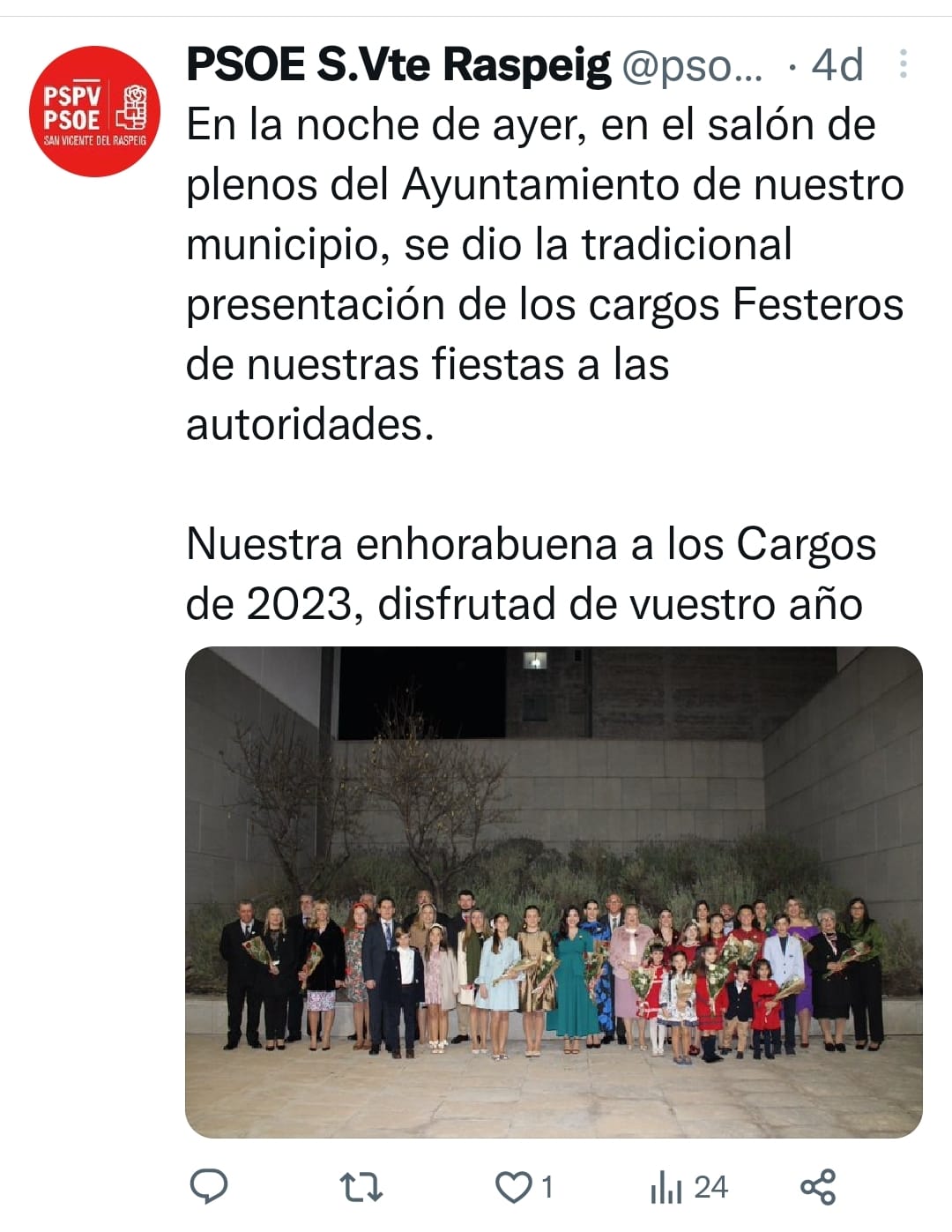 YOUTUBE
1) Entramos en la página psoeraspeig, en el video que queremos compartiry elegimos donde queremos compartirlo.
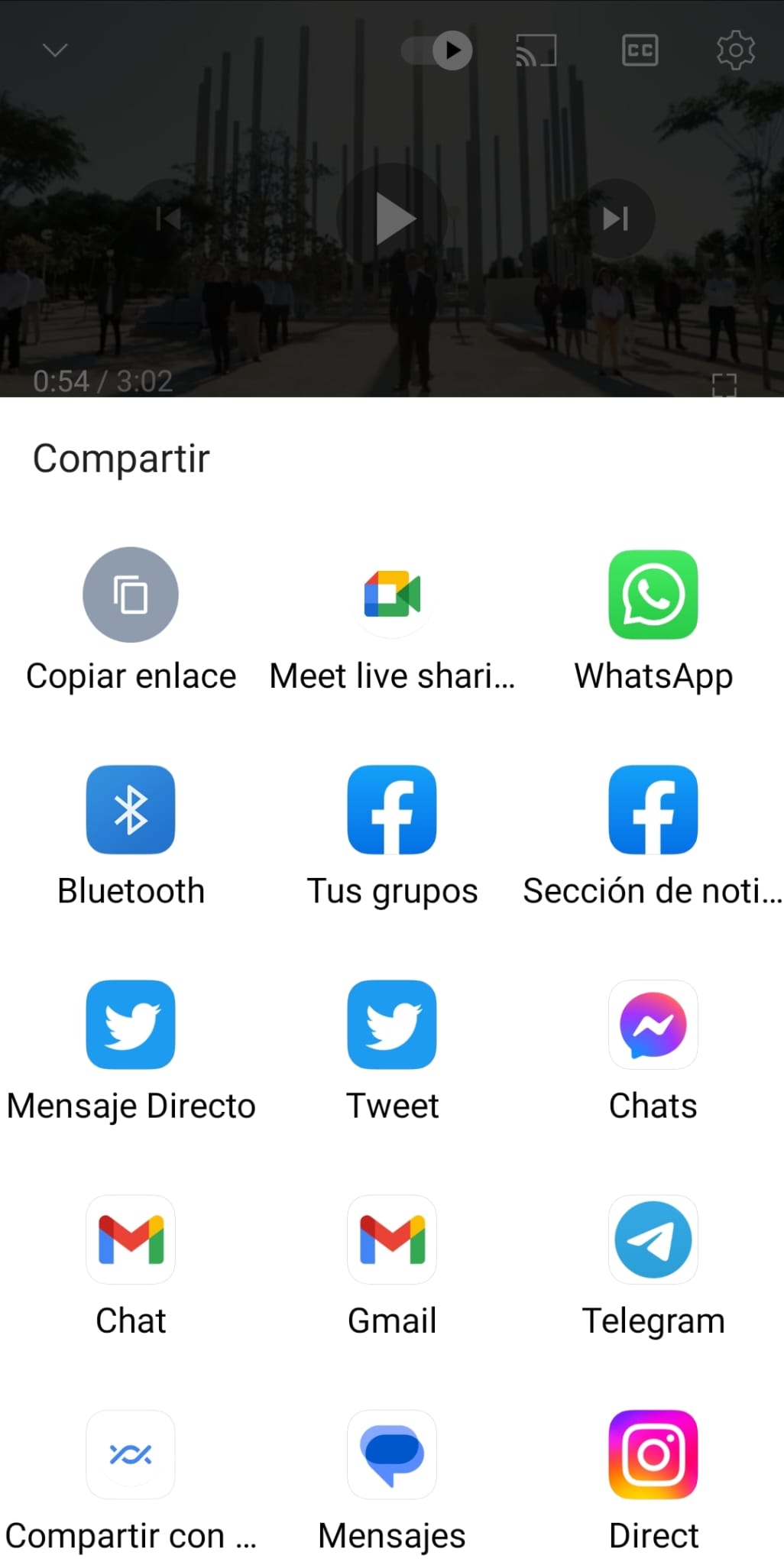 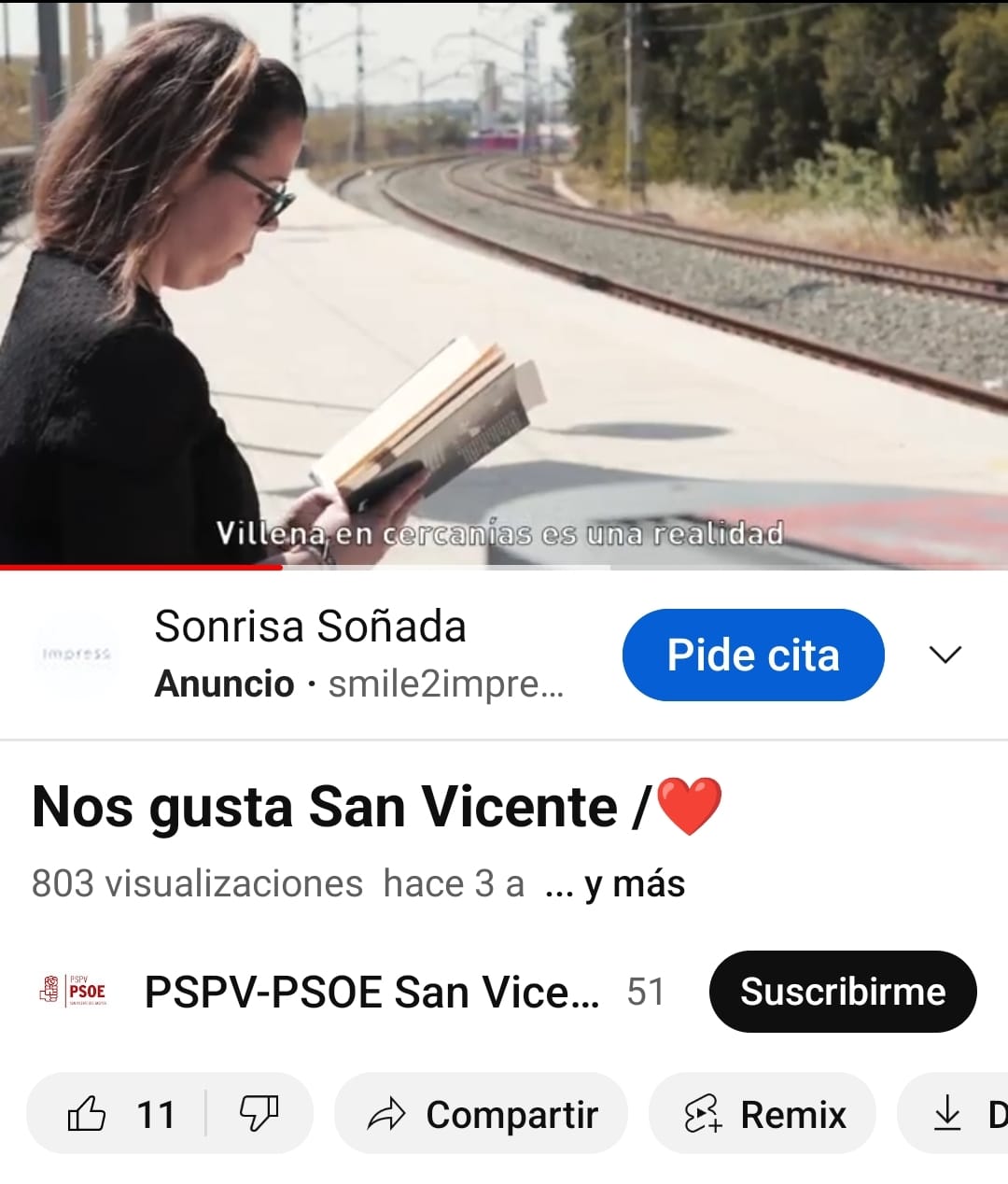 PÁGINA WEB
Entramos en la WEB www.psoeraspeig .es 
Seleccionamos la noticia que queremos compartiry en la parte inferior derecha, se encuentra la opción de compartir
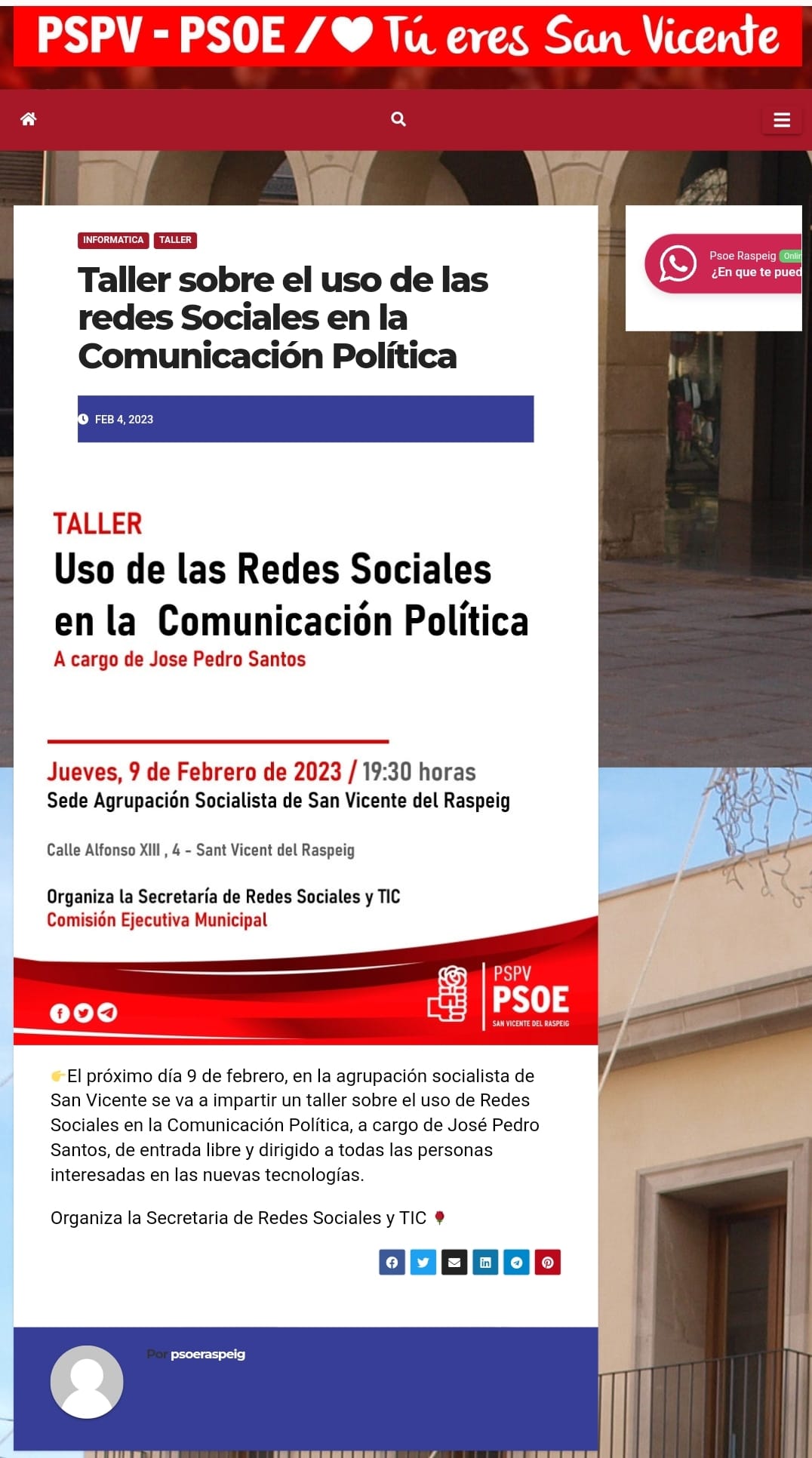 GRACIAS POR VUESTRA ASISTENCIA
A través de este código bidi entrareis en nuestra página WEB, en la noticia de este taller, estará disponible para su descarga este manual.